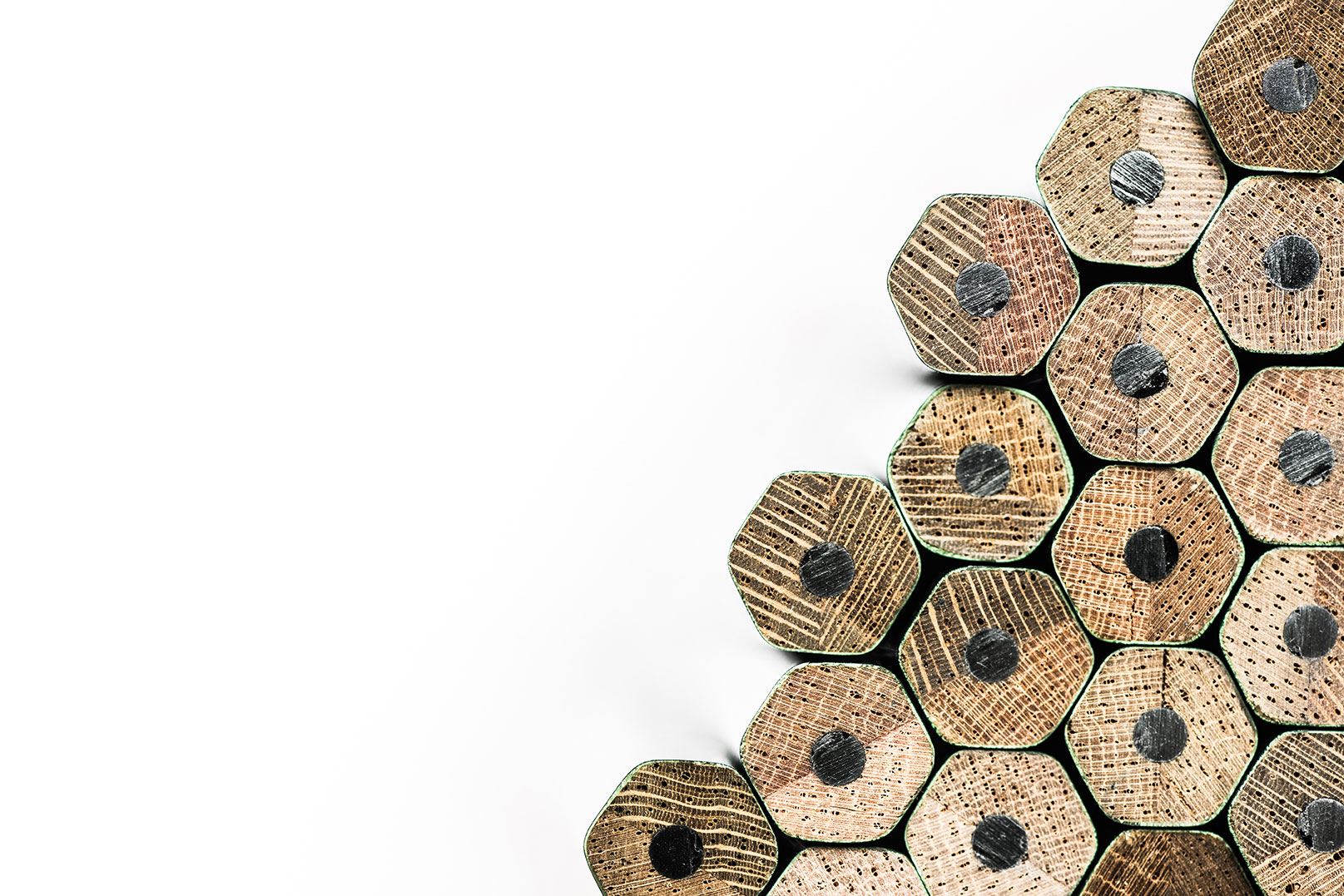 Open Source
Friend or Enemy?
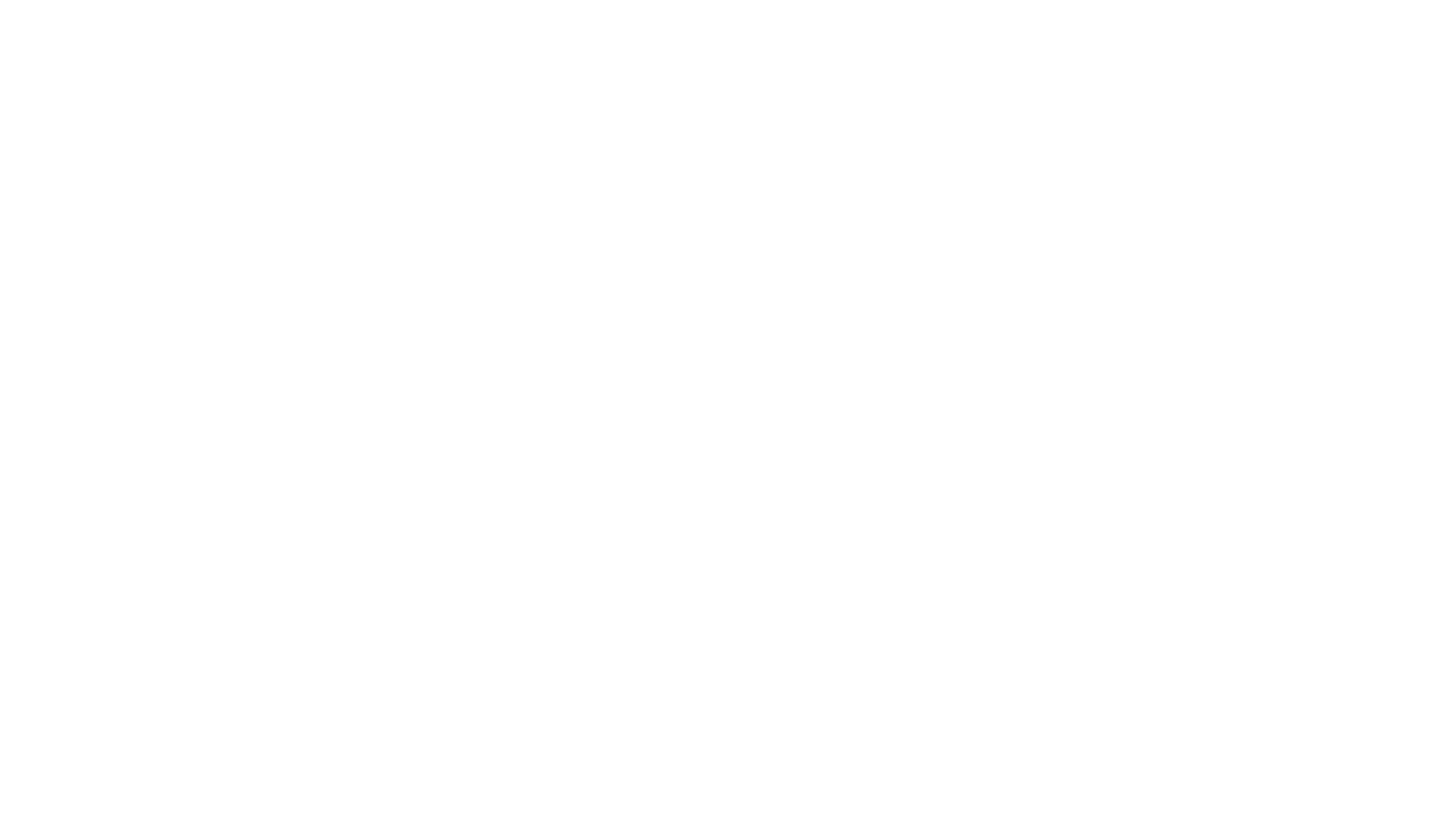 2
Copyright © 2018 Accenture. All rights reserved
Agenda
What is open source
Open source software licenses
OSS Compliance
Examples and interesting cases
3
Copyright © 2018 Accenture. All rights reserved
Basics
4
Copyright © 2018 Accenture. All rights reserved
Basic rights
5
Copyright © 2018 Accenture. All rights reserved
Copyright

Immediate legal right
Exclusive to the author
Protects the author
Copyleft

Protects the user
Hereditary or viral effect
Strong and weak
6
Copyright © 2018 Accenture. All rights reserved
Categories
Permissive Licenses
Restrictive Licenses
7
Copyright © 2018 Accenture. All rights reserved
OSS Compliance
8
Copyright © 2018 Accenture. All rights reserved
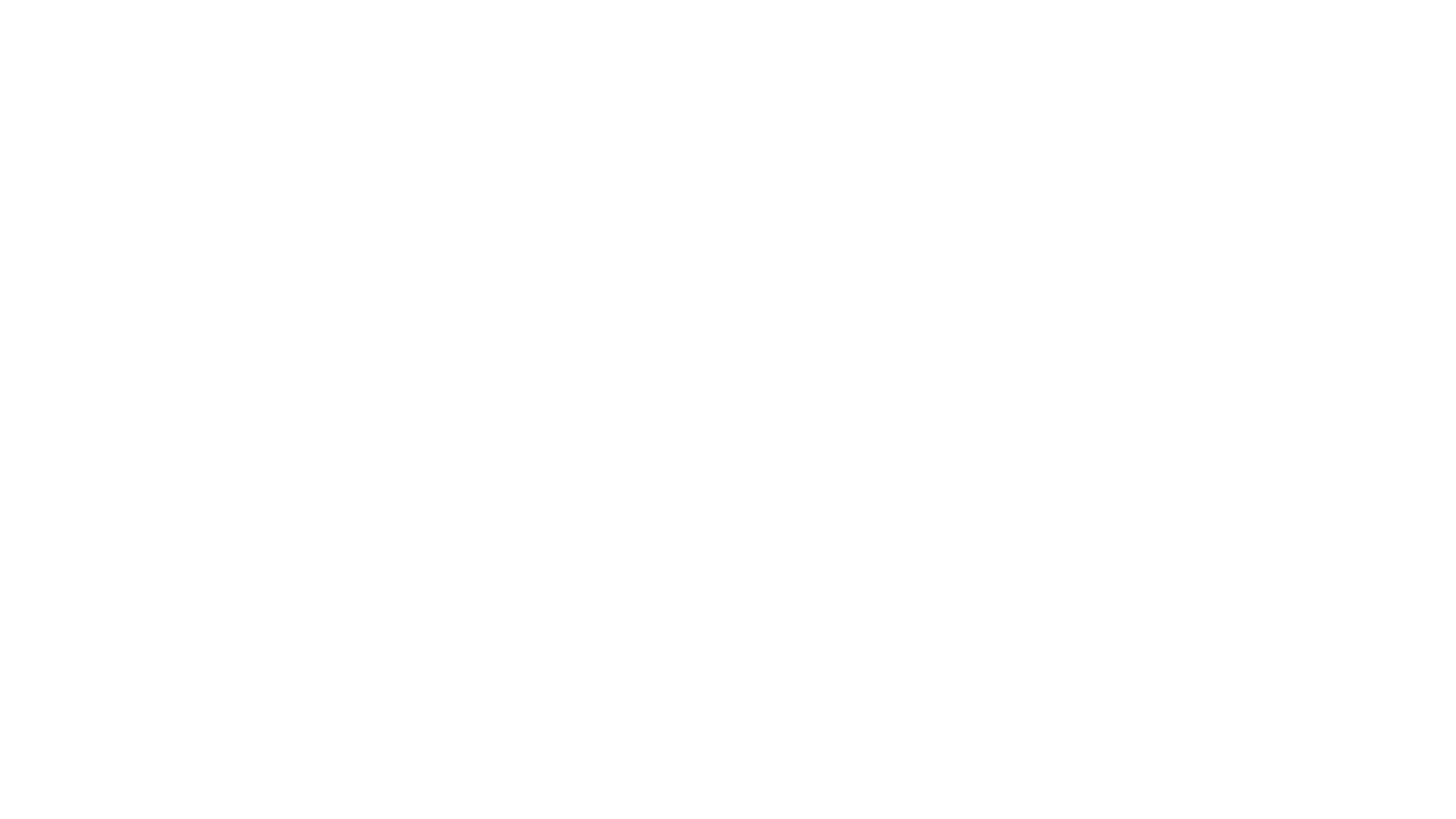 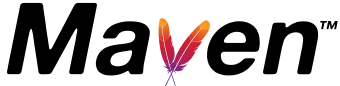 License fileLibrariesSource codeIncompatibilities
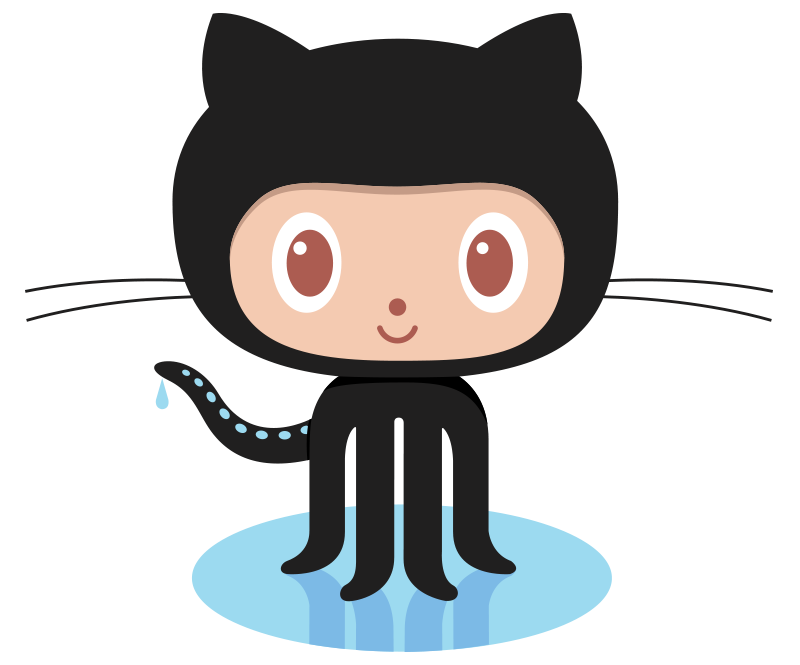 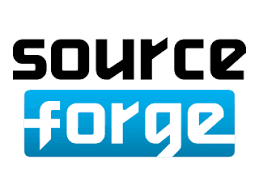 Copyright © 2018 Accenture. All rights reserved
9
Example
Notepad++ 7.6
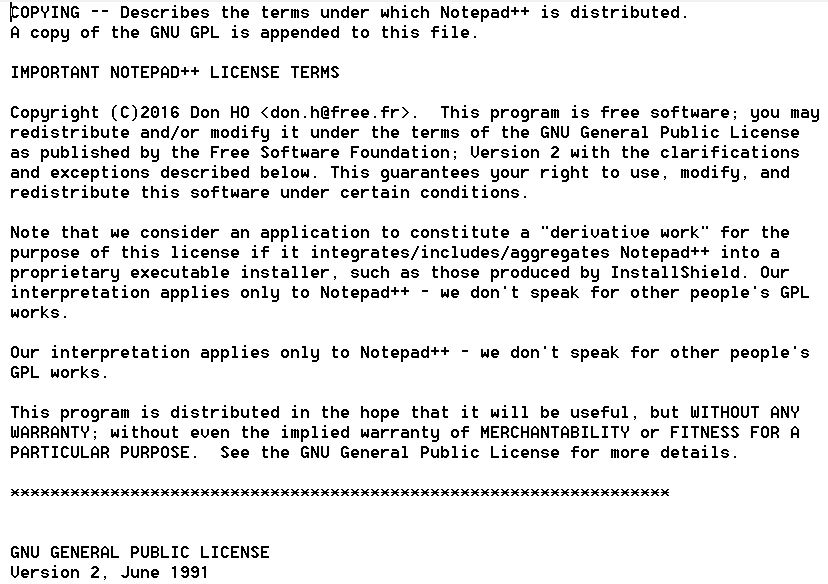 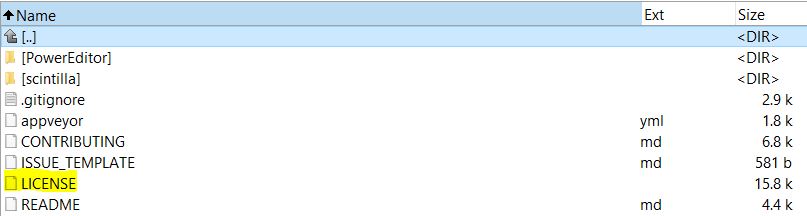 Copyright © 2018 Accenture. All rights reserved
10
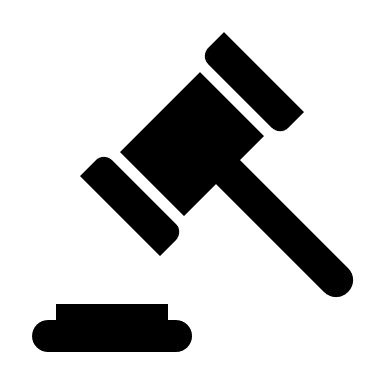 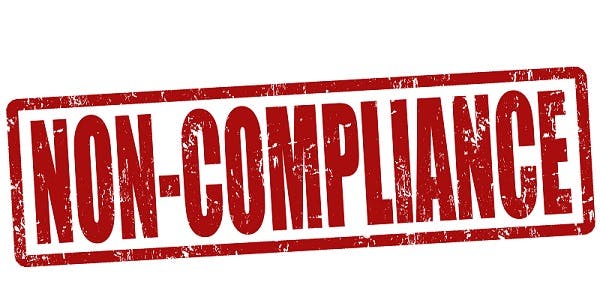 Not being compliant might result in lawsuits
11
Copyright © 2018 Accenture. All rights reserved
Advice and best practices
Evaluate the applicability of licenses
Know your components
Build of your source code
Analysis - tools
Monitor the software that you use
Contact with team
License requirements
Track changes and releases
Up to date
Licensing of software releases
Communication
Consult your legal team when in doubt
12
Copyright © 2018 Accenture. All rights reserved
Examples
13
Copyright © 2018 Accenture. All rights reserved
Examples
14
Copyright © 2018 Accenture. All rights reserved
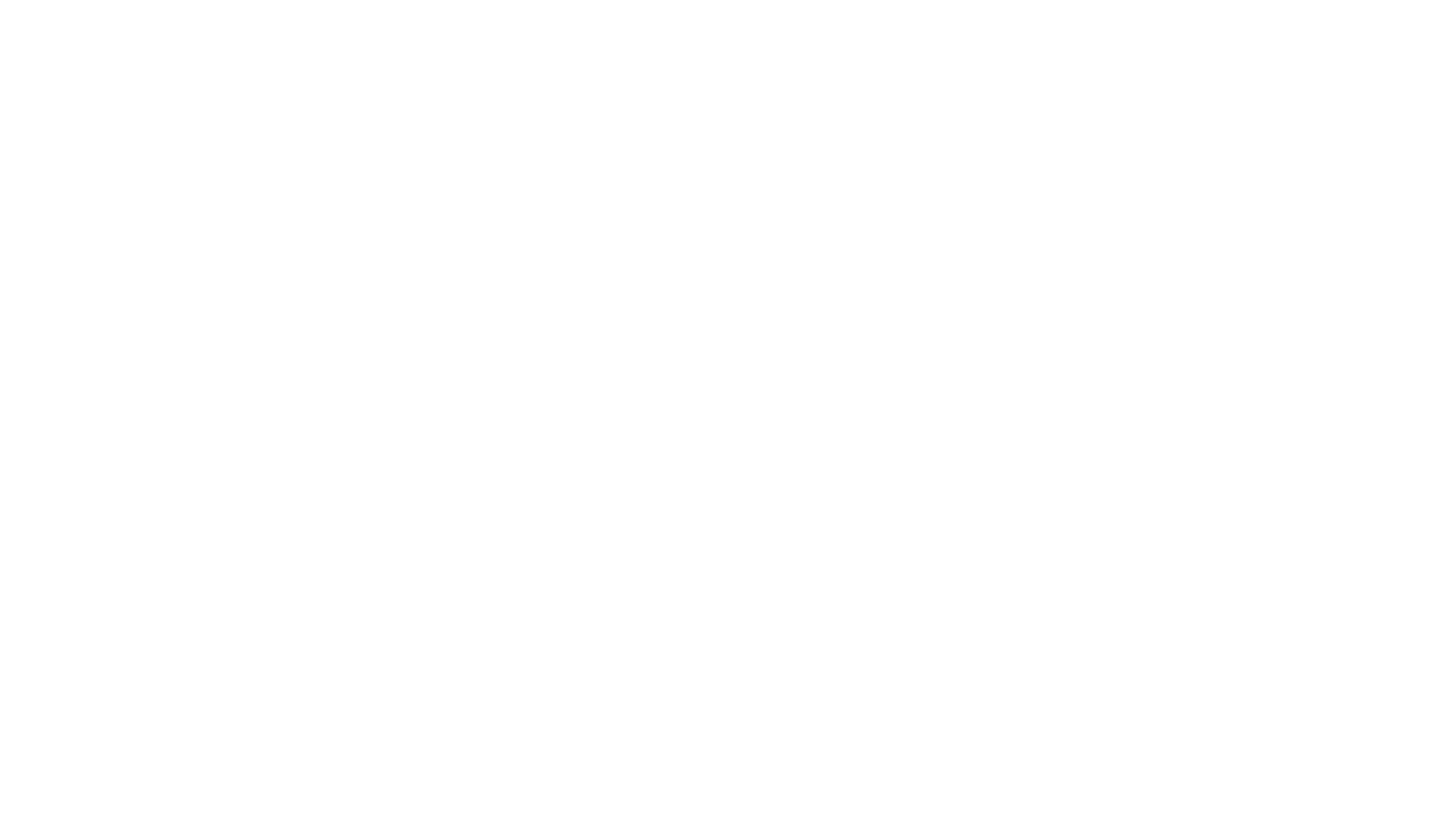 Patrick’s case
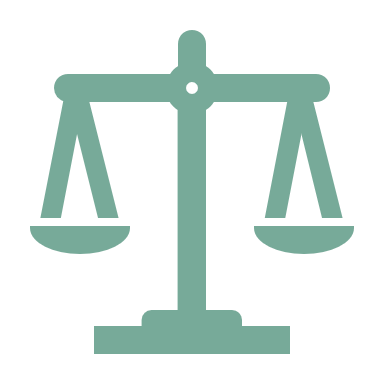 Copyright infringement
Patrick McHardy
Author at Linux - Netfilter utility in the Linux Kernel component
Monitoring of authors who did not respect the requierements of the GPL – retaining his copyright
Lawsuit threats: ≈50
Agreements outside of court
15
Copyright © 2018 Accenture. All rights reserved
Thank you!
P.S.: Read the terms and conditions 
Copyright © 2018 Accenture. All rights reserved
Sources
Images:
https://iwastesomuchtime.com/52556  
https://slp.somerset.org.uk/sites/infrastructure/SitePages/officeproplus.aspx 
https://github.com/ 
https://sourceforge.net/ 
https://maven.apache.org/
https://yourstory.com/2015/06/tds-laws/ 
Information:
https://opensource.org/ 
https://www.blackducksoftware.com/ 
https://opensource.com/article/17/8/patrick-mchardy-and-copyright-profiteering 
https://www.linux.org/ 
https://www.softwarefreedom.org/resources/2014/SFLC-Guide_to_GPL_Compliance_2d_ed.html#copyright-and-copyleft 
Years and years of experience!
17
Copyright © 2018 Accenture. All rights reserved